Муниципальное автономное дошкольное образовательное учреждение центр развития ребенка - детский сад №18 города Кропоткин муниципального образования Кавказский район
.

Дидактическая игра
«Отгадай виды спорта»
Презентация подготовлена 
инструктором по физической культуре 
Дразковой Елены Викторовны
Цели и задачи:
формировать у детей интерес к физкультуре и спорту; 
учить детей узнавать виды спорта по признакам и определениям;
учить детей загадывать вид спорта по признакам и определениям;
развивать память, мышление, логику.
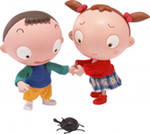 Дидактические игры рекомендуются для использования на занятиях по физкультуре и в самостоятельной двигательной деятельности детей
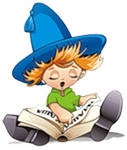 Ход игры
Водящий (взрослый или ребенок), с помощью карточек – «определений и признаков», загадывает вид спорта. Игроки пытаются отгадать вид спорта. Тот, кто угадал, становится водящим.
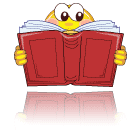 Карточки определений и признаков
Например
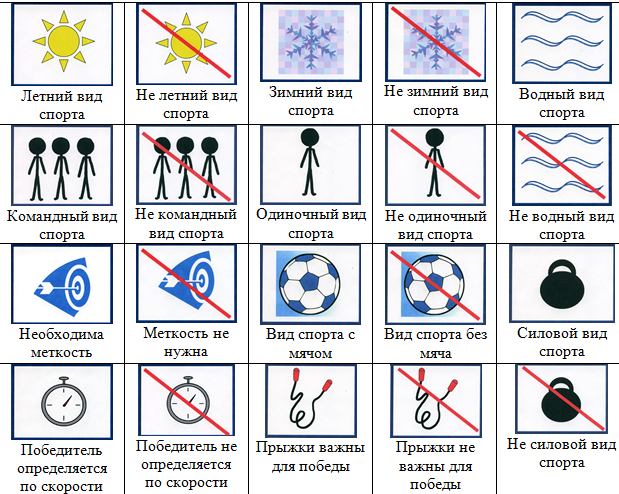 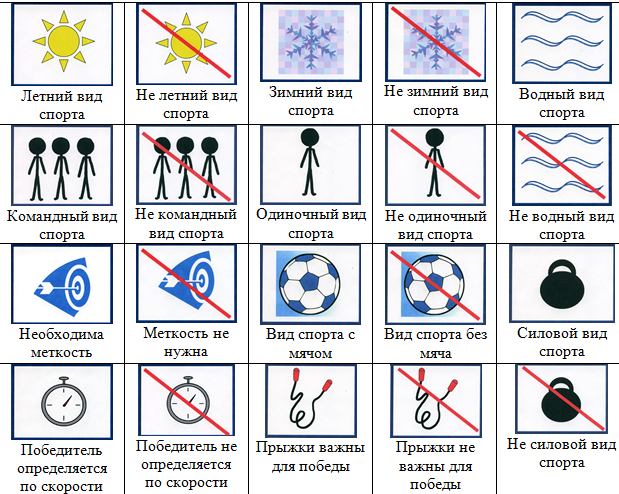 футбол
Если игроки не могут угадать, водящий продолжает показывать карточки.
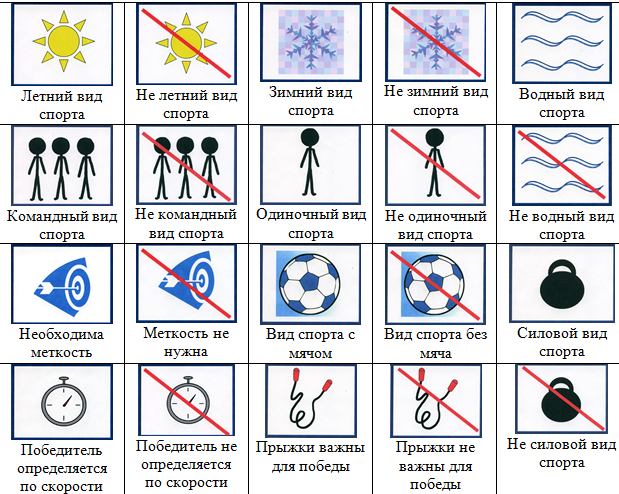 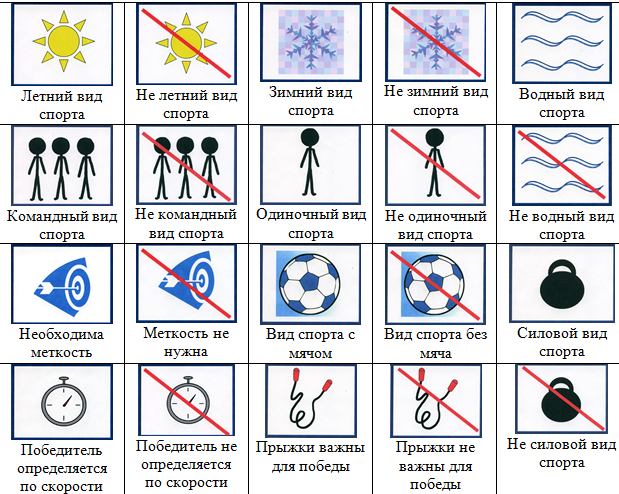 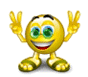 УРА ответ
Источник:
Сайт Иванищина Алексея, «Все для детского сада».
http://www.moi-detsad.ru/igry.htm
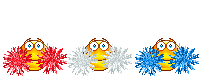 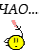